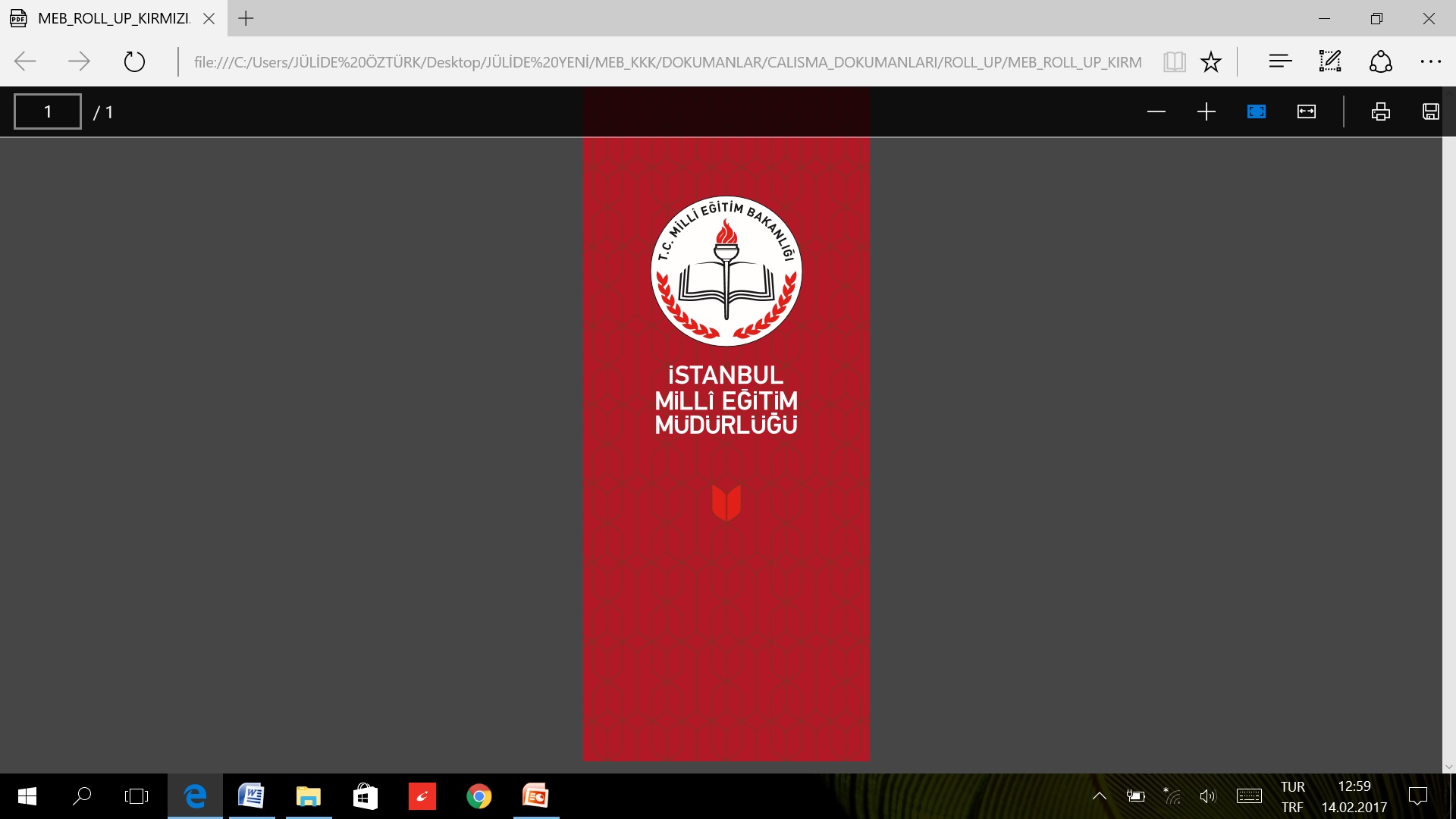 İstanbul Milli Eğitim Müdürlüğü


İŞYERİ SAĞLIK VE GÜVENLİK BİRİMİ

2018
OKULDA DİYABET EĞİTİMİ PROGRAMIOKUL YÖNETİMİNİNVEÖĞRETMENİN SORUMLULUKLARI
OKULDA SAĞLIK HİZMETLERİ NEDİR?            Öğrencilerin, okul çalışanlarının * sağlığının değerlendirilmesi, * geliştirilmesi, * okulda sağlık bilincinin sağlanması ve * sürdürülmesi, * öğrenciye dolayısıyla topluma sağlık eğitiminin verilebilmesi için yapılan çalışmaların tümünü ifade eder.
OKULDA SAĞLIK NEDEN ÖNEMLİDİR?          *Erken fark edilen büyüme-gelişme bozukluklarının önüne geçmek daha kolaydır.         * Bu dönemde alınacak koruyucu önlemler yaşam boyu yararlı olur.         * Okul ortamında kazaların gelişmesi olasılığı azaltır.         *Görme ve işitme sorunlarının öğrencileri başarısızlığa götürmesinin önüne geçilmesi.
Bu amaçla Bakanlığımız okulda sağlık alanında, paydaş bakanlıklar, kurum ve kuruluşlarla çeşitli protokoller, iş birliktelikleri yaparak geleceğimizin teminatı olan çocuklarımıza, okul çalışanlarına ve dolayısıyla da tüm toplumu bu sürece katmış oluyor.           Bakanlığımızın yapmış olduğu ve halen yürürlükte okulda sağlık ve çocuklarımızın sağlık bilinçlerini yükseltmek için uygulanan projelerimizden bazıları şunlardır.
Bakanlığımız ve Sağlık Bakanlığı arasında imzalanan “Okul Sağlığı Hizmetleri İş birliği Protokolü” çerçevesinde  yapılan ve bizi bir araya toplayan          Bakanlığımız, Sağlık Bakanlığı, Türkiye Halk Sağlığı Kurumu Ve Çocuk Endokrinoloji Derneği arasında yapılan OKULDA DİYABET PROGRAMI İŞ BİRLİĞİ PROTOKOLÜ
OKUL YÖNETİMİNİN SORUMLULUKLARI
Okulun sorumlulukları diyabetli  öğrencinin  kendi    kendine  diyabet  bakımı kapasitesine  göre  değişmektedir. 
            İnsülin  uygulanması ve kan  şekeri   ölçümü psikomotor beceri, kan  şekeri  düzeylerini yorumlamak ise bilişsel  beceri  gerektirmektedir. Küçük çocuklar bunları yardımsız  yapamazlar. 
           Ayrıca  diyabetli çocuklar okul  ortamında kendi diyabetlerini  yönetebilseler bile  orta/şiddetli hipoglisemi  yasadıklarında ve glukagon uygulaması  gerektiğinde yardıma ihtiyaç  duymaktadırlar.                  Bu  çerçevede okul yönetimlerinin  sorumlulukları vardır.
1-	Milli    Eğitim     Bakanlığının    24.02.2013       tarihli      Diyabetli      Öğrenciler Genelgesi'ni                       (http://mevzuat.meb.gov.trlhtrn1l2013_6/2013_6.html)   incelemek   ve bütün  öğretmenlerin     okumasını  sağlamak,

 
2-	Diyabetli  çocuklara  okula    kabulünden      başlayarak     her   aşamada     kendi yaşıtları    gibi  davranılmasını,     beden   eğitimi   ve okul  gezileri   basta   olmak üzere   her   turlu   aktivitesine     katılmasını    sağlayarak    ve  aileye   her   konuda destek   olmak,
GENELGE
2013/6

Ülkemizde   okul cağında  20.000  civarında  diyabetli  çocuk  olduğu tahmin edilmektedir. Tip 1 Diyabet,   daha  çok  çocuklarda   görülen  ve  yaşam  boyu   süren  bir  hastalık   olup,  kan şekerinin   yakın   takibi  ve  insülin   tedavisi önemlidir. Bu  takibin  sürekliliği gerektiğinden öğrencilerin okul zamanlarında kan şekerine  bakılması  ve insülin yapılması gereklidir. Kan şekeri düşüklüğü   diyabetli çocuklar için acil bir durumdur ve  gerekli     müdahale yapılmadığında, şeker komasına    girmelerine    neden olabileceğinden  aşağıdaki hususlara dikkat  edilmesi  gerekmektedir.
1- Diyabetli   çocukta kan   şekeri   düşmesi   belirtilerinin    görülmesi   halinde   acilen   en yakın  sağlık merkezine  ulaştırılmasının   sağlanması,


2- Tüm  okul personelinin,   okul  idaresi  aracılığı  ile  diyabet  hastalığı   belirtileri   ve  acil durumlarda  nasıl  davranılması  gerektiği  konulanda   eğitim  almalarının  sağlanması,
3- Öğretmenlerin,   çocukların   çok su içmesini, ders sırasında  sık tuvalete  gitmesini,   kilo kaybı,  okul performansında   beklenmeyen   düşüş ve izah edilemeyen   bitkinlik  gibi bulguları fark etmesi  halinde,  çocuğun  diyabet  olabileceği  konusunda  ailelerini uyarması,
4- Acil  durumlarda  diyabetli   çocuğun  ailesi  ve hekimine  ait  iletisin  bilgilerinin   ilgili müdür  yardımcısı,   öğretmen  ve  servis  şoförlerinde  bulunması,   bir taraftan   aileye ulaşırken diğer   taraftan    "112    acil   servise"   haber   verilerek    çocuğun    en   yakın   sağlık merkezine ulaştırılmasının  sağlanması,
5- Okul  öncesi eğitim, temel  eğitim  ve ortaöğretim   çağında  hekim  tarafından Tip  1 Diyabet   tanısı   konulan   çocuklara   taburcu   olurken   öğretmenlerine    ulaştırmak    üzere   bir mektup  verilmektedir.   Bu  mektubu  alan  öğretmen,   okul idaresi,  diyabetli  çocuğun   ailesi  ve hekimle  işbirliği  içinde okuldaki  bakımının desteklenmesi,
6-  Diyabet  tedavisinde,    diyabetli   çocuklarda         besleneninin   önemi  nedeniyle   ara  öğün almaları   konusunda    sınıflarında    ara   öğün almaları okullarda    ders   programlan     aksatılmadan 3 ana, 3 ara öğün   seklinde    beslenmelerini sağlayacak   ortamların  hazırlanmasına   izin  verilmesi,   yatılı   ve  pansiyonlu okullarda    ders   programlan     aksatılmadan    3   ana,   3   ara   öğün   seklinde    beslenmelerini sağlayacak   ortamların  hazırlanması,
7- Diyabetli    çocukların    okul   yaşamlarında     desteklenmesi    amacıyla   okullarda   kan şekeri  ölçülmesine  ve insülin  yapılmasına   yardımcı  olunması,  mümkünse  okullarda  bunun  için uygun  mekândan   oluşturulması,


8- Diyabetli  çocuğun izni alınarak  hastalığı  ile ilgili diğer öğrencilerin  bilgilendirilmesi,
9- Diyabetli   çocukların   arkadaşlarının    katıldığı  aktivitelere   katılmasının    sağlanması, (Beden  eğitimi  dersleri,  okul gezileri,  spor müsabakaları,   törenler vb.)  diyabetli  oldukları   için bu tür aktivitelerden   uzak  tutulması  yoluna gidilmemesi,   kan  şekeri düşüklüğünün  önlenmesi amacıyla    etkinlikler    sırasında   ek   ara  öğün  almalarına   ve  kan   şekerinin   ölçmelerine    izin verilmesi,
10 - Uzun  süreli sınavlar  sırasında;  Tip 1 Diyabet  hastası  olduğunu  gösterir  raporu  olan öğrencilerin    sınav  salonuna    girerken   yanlarında   kan  şekeri   ölçümü  aleti  (glukometre)   ve buna  ait  malzemeler,   meyve  suyu  veya  kesme  şekeri   bulundurmalarına    ve  sınav  sırasında insülin   yapılmasına    izin  verilmesi,   sınav  görevlilerince   kendini   kötü  hissettiğini   söyleyen öğrenciye   yardımcı   olunması,  çocuğun     kendisini   tutamayacak   kadar   idrar  yapma  ihtiyaç duyması  halinde  görevli  ile birlikte  tuvalete  gitmelerine izin verilmesi,
11- Diyabetli    öğrencilerin    yaşam   boyunca    sağlıklarının     korunması    ve   kendilerini güvende   hissetmeleri    için  okulda   gerekli   tedbirlerin   alınmasına   yönelik  olarak   idareciler, öğretmenler,   veliler  ve servis şoförlerinin  yakın işbirliğinde  olmasının  sağlanması,
•	Diyabetli öğrencilerin okuldaki sınavlarda ve merkezi   savlara   tedavisini aksatmadan     ve gerekli   önlemleri   alarak   katılmasını  sağlamak,   Bu  konuda öğrencilere    rehberlik   etmek,
 


•	Okul hemşiresinin, diyabetle doğrudan ilgili  öğretmenlerin  ve  diğer okul personelinin     diyabetle  ilgili  kurs  ve  eğitim   programlarına      katılmasına sağlamak,
Her  yıl 14  Kasım  Dünya  Diyabet   Günü'nde " Çocuklarda    Diyabet"   konulu etkinlik   düzenlemek  ve bu amaçla http://okulsagligi.meb.gov.tr   adresindeki    videoların    kullanılmasını  sağlamak. •  Hipoglisemi gibi  acil  durumlarda diyabetli    öğrenciye genelge   hükümleri kapsamında	gerekli  yardımları    sağlamak,
Diyabetli   öğrenci   ve  ailesi   talep   ediyorsa    diyabetli    çocuğa   kan   şekerini ölçme  ve  insülin   uygulaması  için  özel  bir  yer  sağlamak,     


sınıfta ve  diğer okul    aktiviteleri      sırasında     gerektiğinde      kan    şekerini     ölçmesine     izin vermek
•	Hipoglisemiyi    önlerken   veya tedavi  etmek   için  diyabetli   öğrenciye   istediği her  yerde   (sınıf  okul  sevisi vs.) ara  öğün  almasına   izin vermek,

•  Glukagonun   buzdolabında    saklanması     konusunda    yardımcı   olmak

•	Okulda   çıkan yemeklerin,    kalori,   karbonhidrat     ve  yağ  içerikleri   hakkında aileye  bilgi vermek,
ÖĞRETMENİN  SORUMLULUKLARI
•  Okulda  diyabet   bakımı  eğitimlerine    katılarak,
 
•	Milli    Eğitim     Bakanlığı’nın     24.02.2013    tarihli      Diyabetli      Öğrenciler Genelgesi'ni                       (http://mevzuat.meb.gov ) 
incelemek   ve diğer  eğitim  belgelerini   okumak,
 
•	Hipoglisemi    gibi  acil  durumlarda     diyabetli   öğrenciye    olabildiğince    çabuk, genelge   hükümleri    kapsamında     gerekli   yardımları   sağlayarak,   meyve   suyu ve/veya     kesme    seker    tedariki    konusunda     yardımcı    olmak,   kan   şekeri düzelene   kadar   öğrencinin    gözetim   altında   olmasını   sağlamak,
•	Bilinç kaybı/bozukluğu  ile giden  şiddetli   hipoglisemi durumlarında ailenin önceden alınmış   onayına dayanarak Glukon uygulama  ve  sonra   gerekirse   112'yi  ve  aileyi aramak.

 
•		Diyabetli çocuğun   öğün  ve  ara  öğün   saatlerini    aile  ile  işbirliği içinde  ve diğer öğrencilerin de uyacağı  şekilde  ayarlamaya  yardımcı  olmak,

 
•		Hipoglisemiyi önlerken   veya  tedavi   etmek   için  diyabetli   öğrencinin  sınıfta ara  öğün  almasına   izin vermek,
•		Diyabetli   öğrencinin    insülin   saatlerine    uymasını,   gerekirse     ek doz  insülin yapmasına    ortam  sağlamak,

 
•	Diyabetli   çocuğa   gerektiğinde     sınıf içerisinde    kan  şekerini    ölçmesine    ve insülin  yapmasına    izin vermek,

 
•  Diyabetli  çocuğun   su içmesi  ve tuvalete   gitmesi   için izin vermek,
•		Diyabetli  çocuğun   okul  aktivitelerine    tam  olarak  katılmalarını sağlamak,   onun "diyabetli"   olarak  damgalanmasına ve sınıf içinde  ayırımcı   tutumlara    maruz kalmasını önlemek,

 
•	Diyabetli   çocuğun   iznini  alarak,  sınıf arkadaşlarına      diyabeti   anlatmak   ve çocuğun  durumu   konusunda    bilgi vermek,

 
•  Aile ve çocuğu  izleyen  diyabet   ekibi  ile tam  bir işbirliği  içinde  olmak,
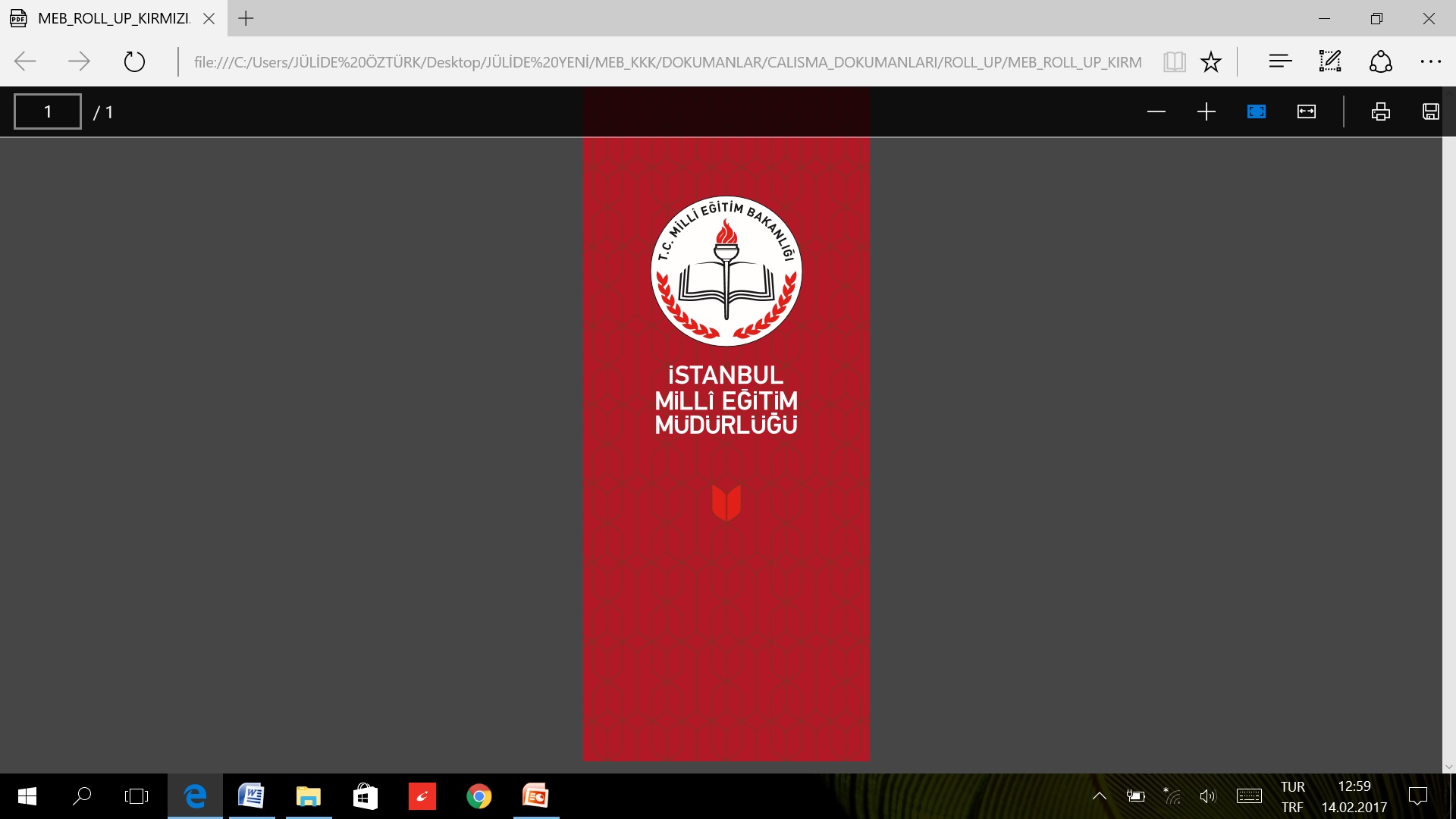 Teşekkür Ederiz